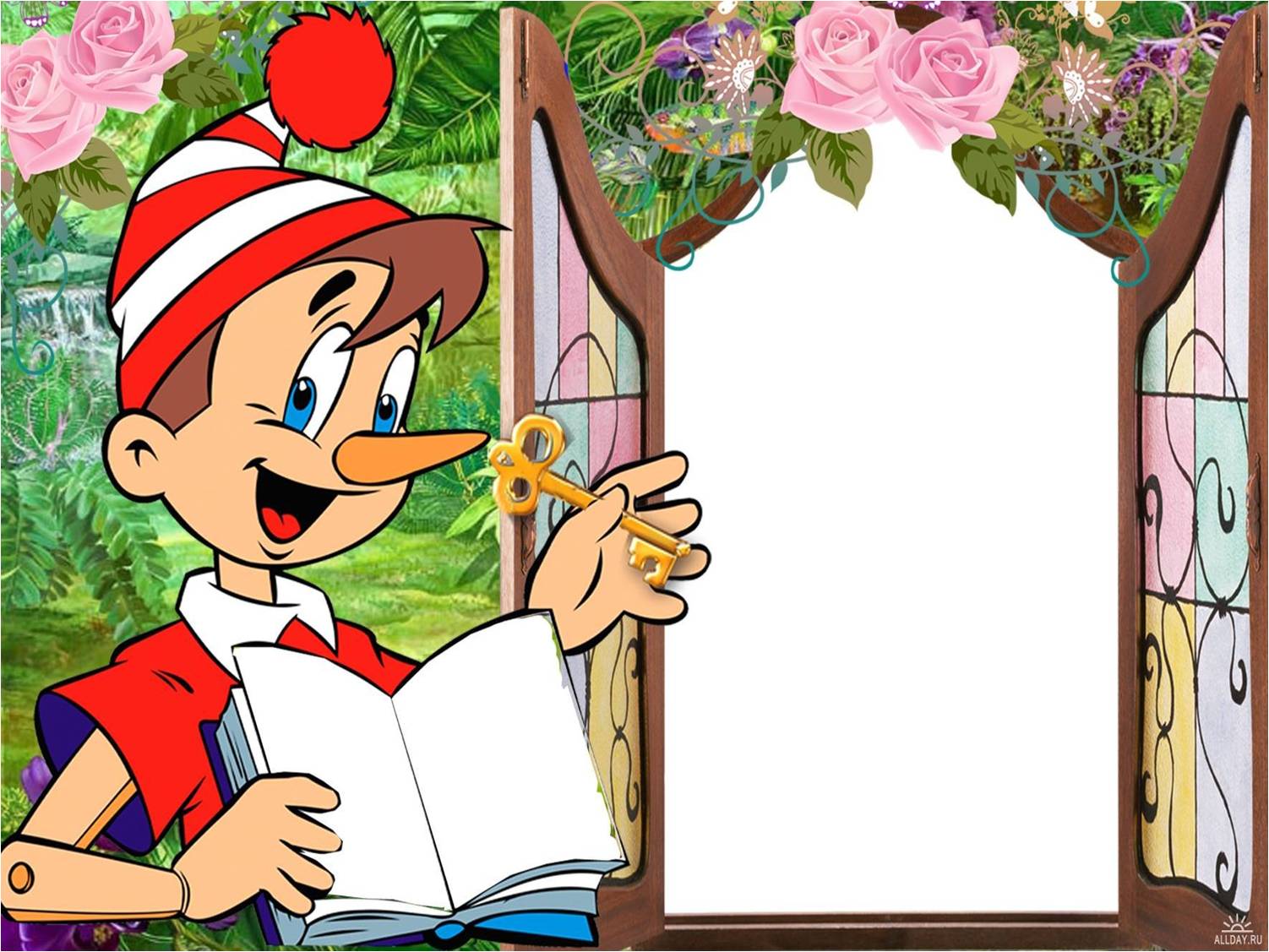 «Письмо буквы Ш, ш»
Обучение грамоте. 
УМК  «Школа России»
1 класс
Автор: Осина Марина Владимировна, 
учитель начальных классов 
МБОУ  «Шиловская СОШ №2»
Рязанская область
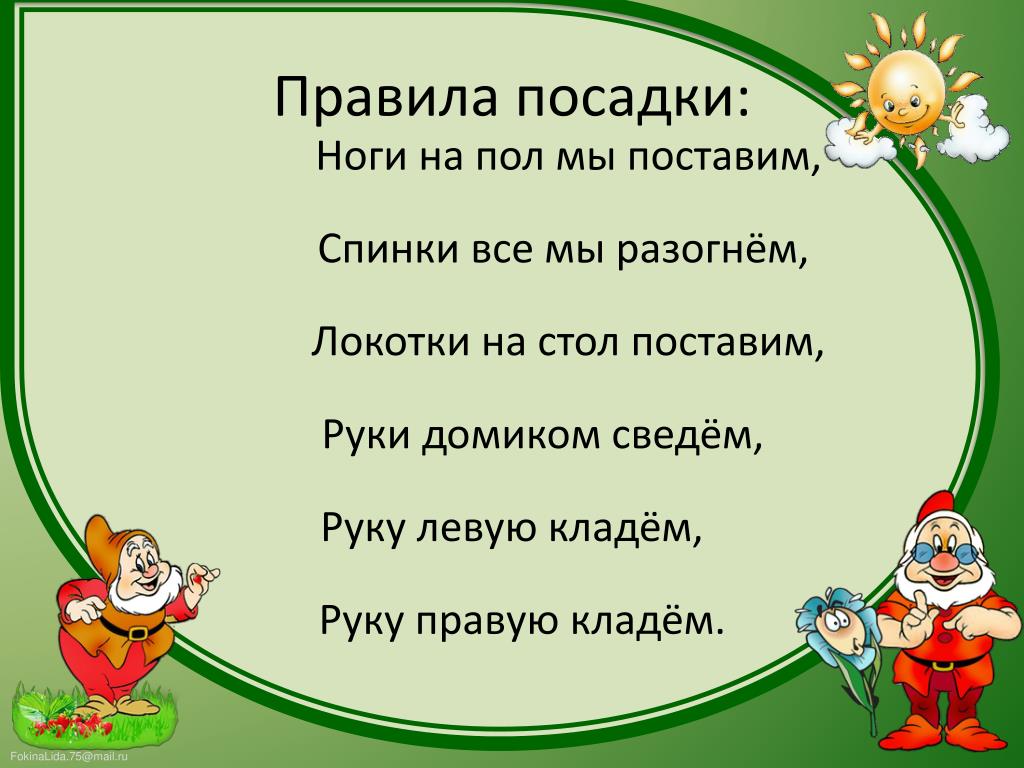 ШАЛУН
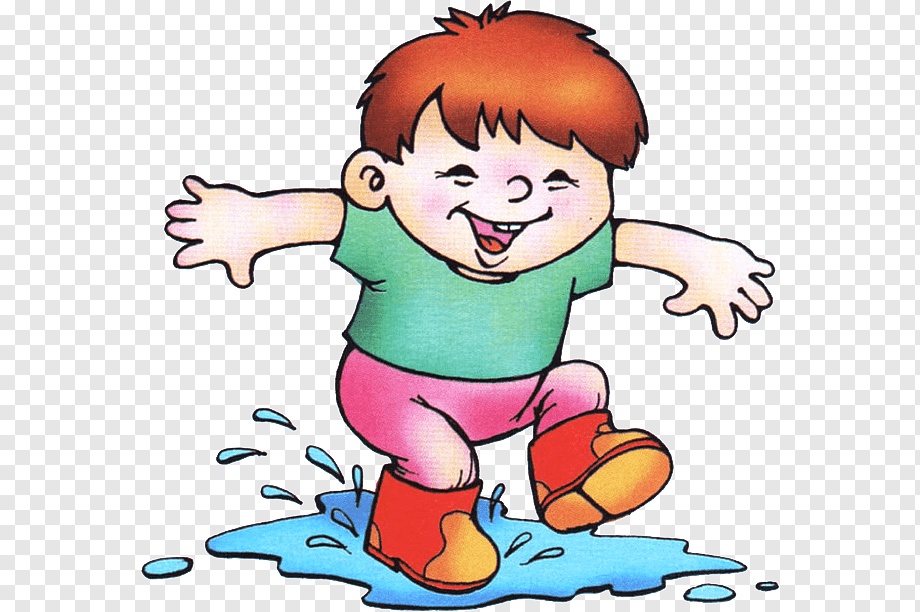 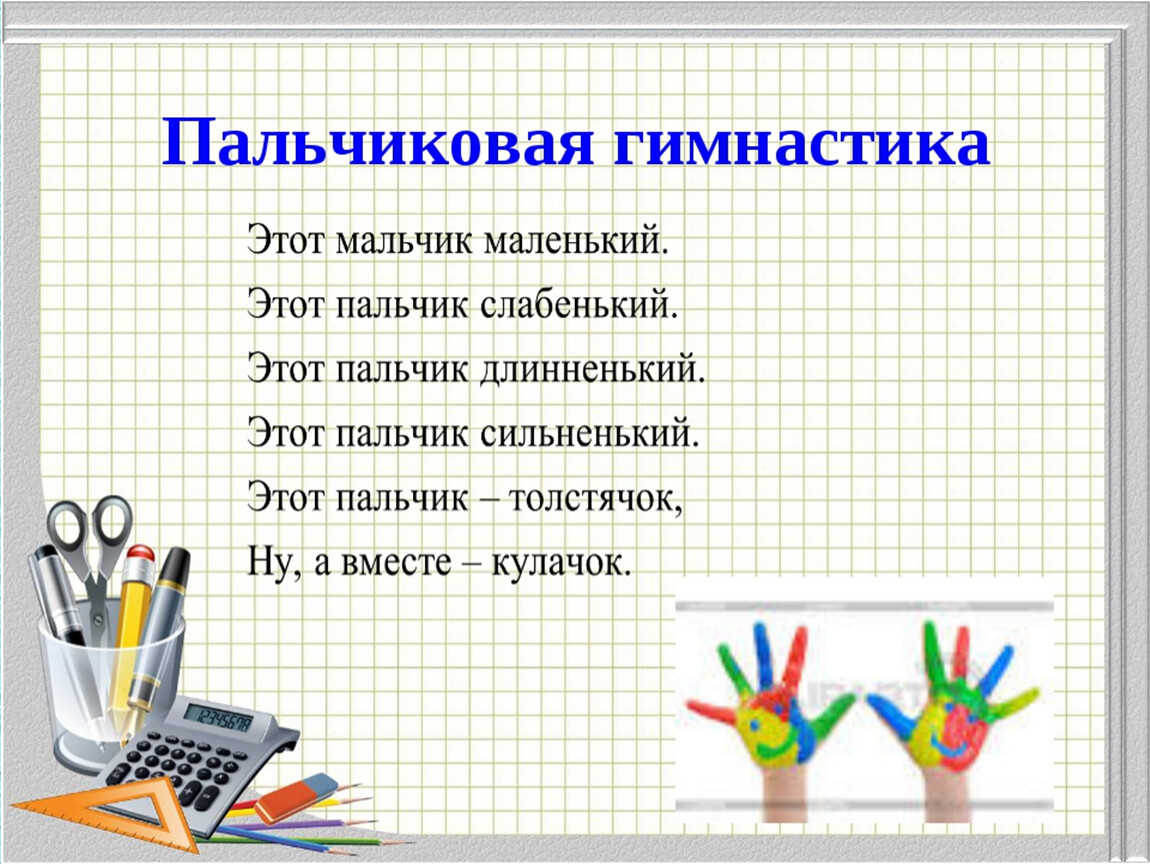 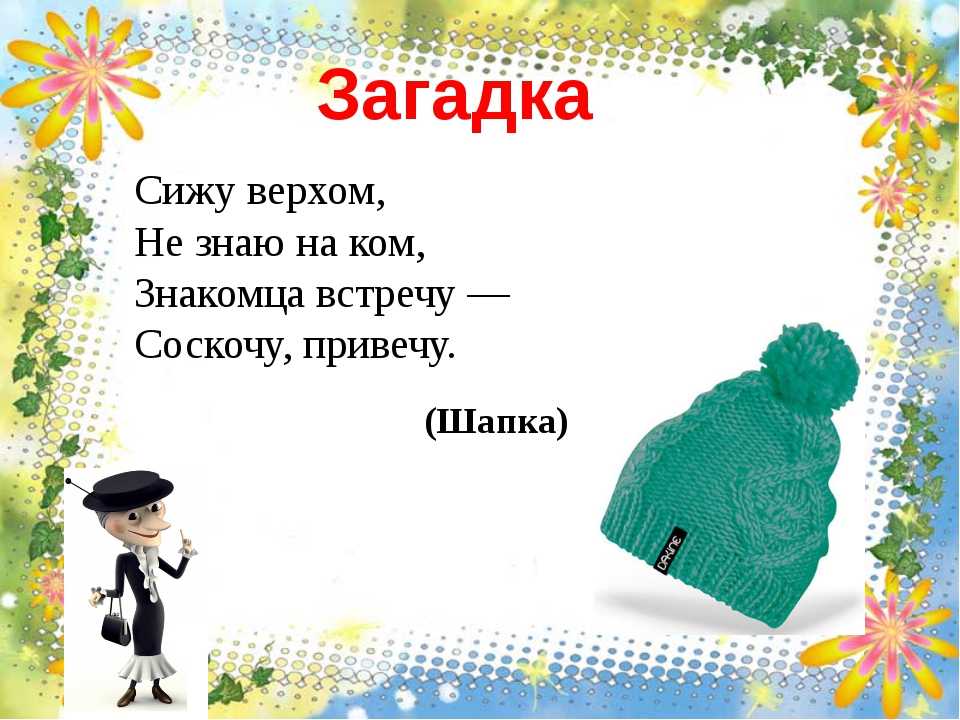 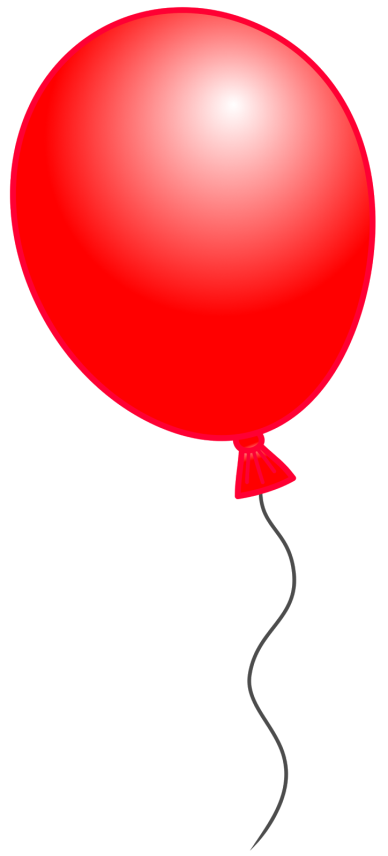 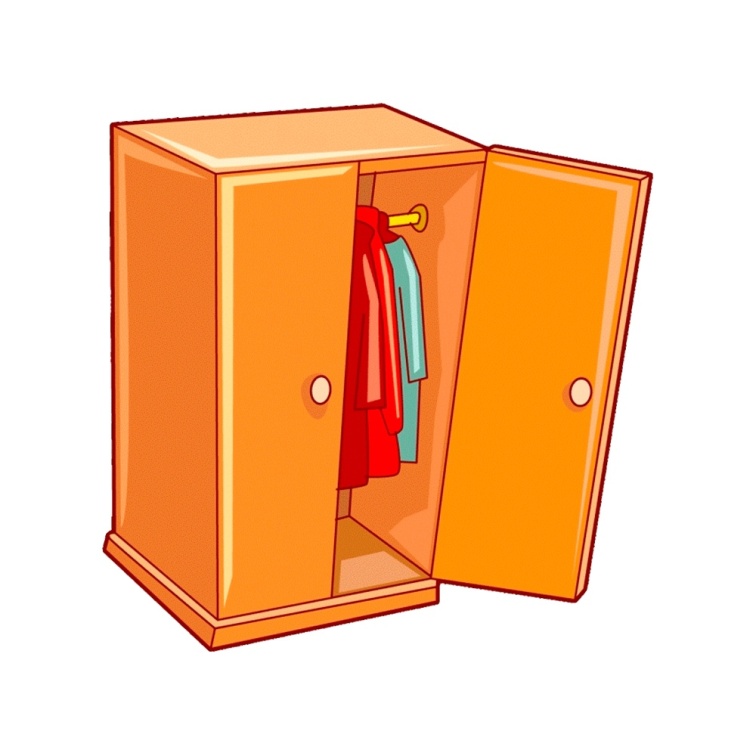 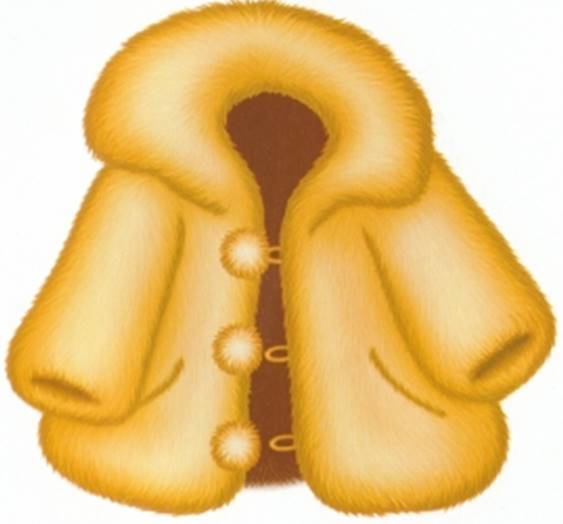 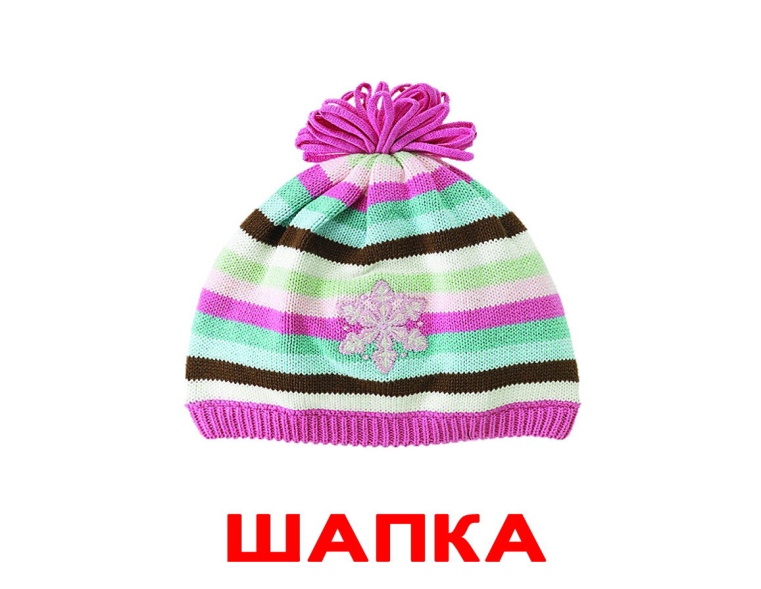 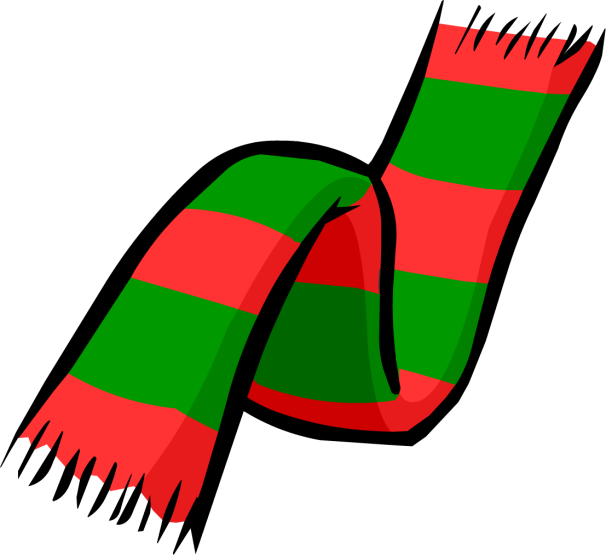 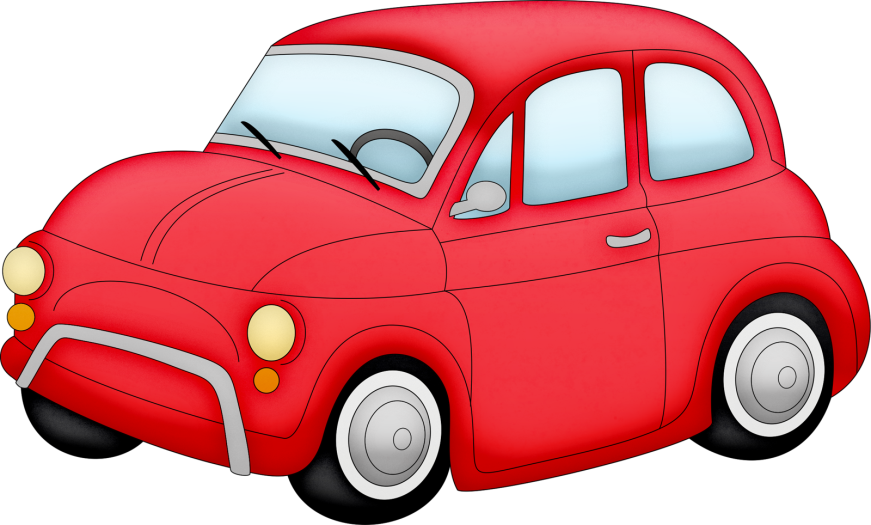 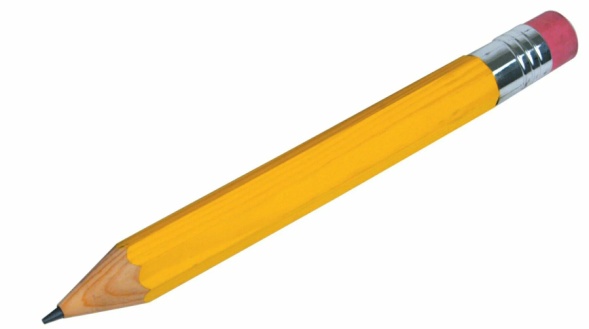 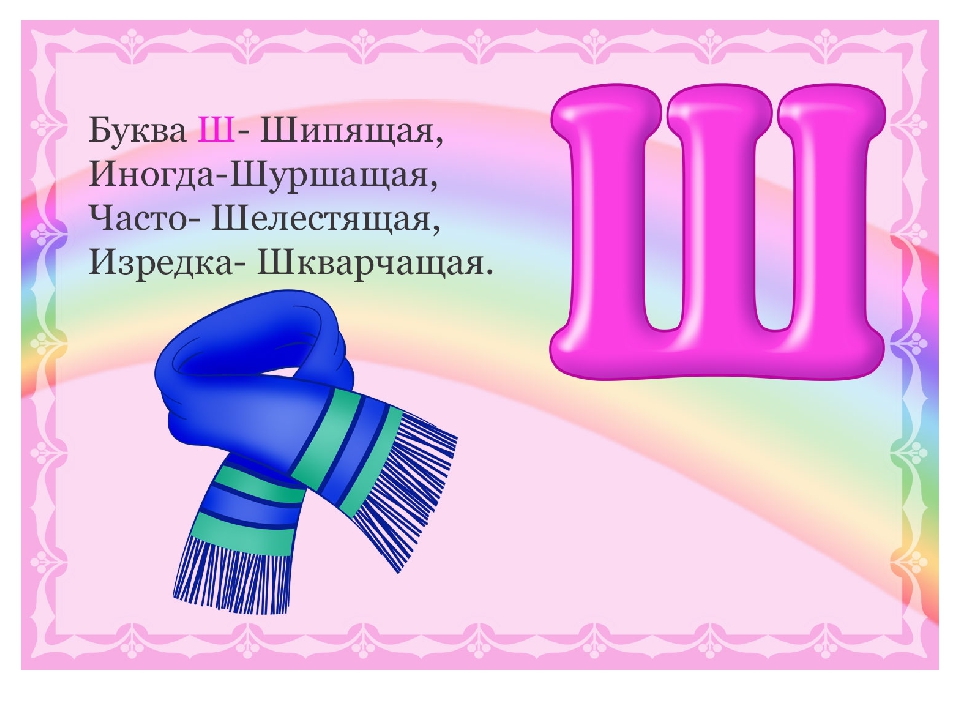 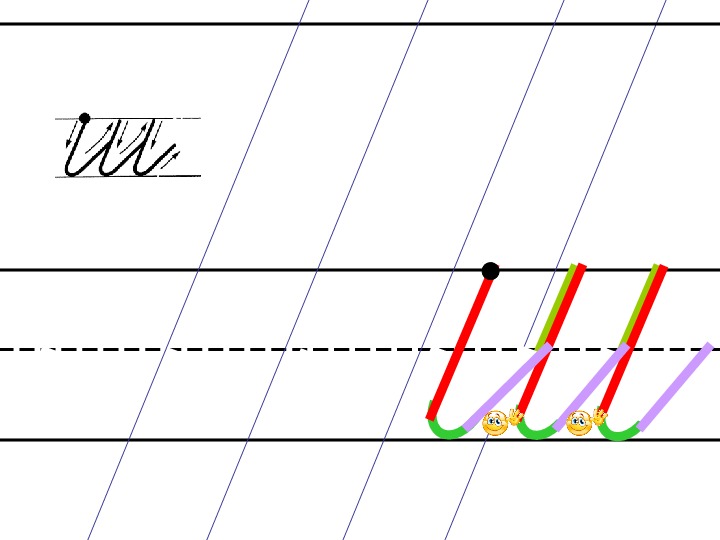 шина            широко    шиншилла
машины      спешит     карандаши
малыши       шипит     уши
тишина        мыши
ландыши
Прочитай предложения. Расставь их по порядку.
Замерзли реки и озера.
Снег покрыл поля и дороги.
Ребята рады зиме. 
Наступила зима.
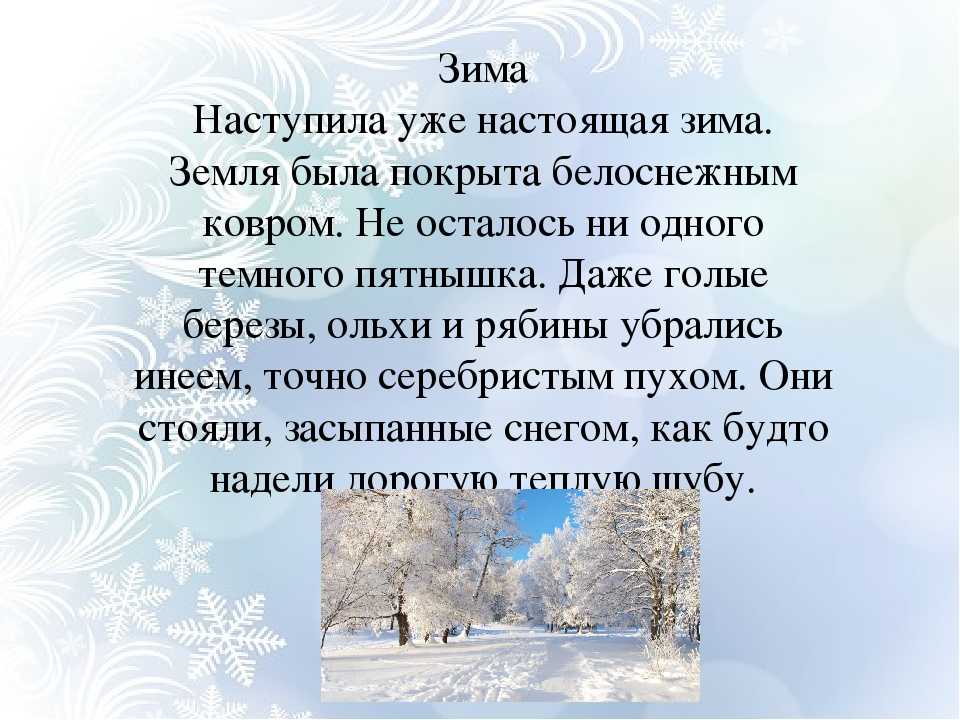 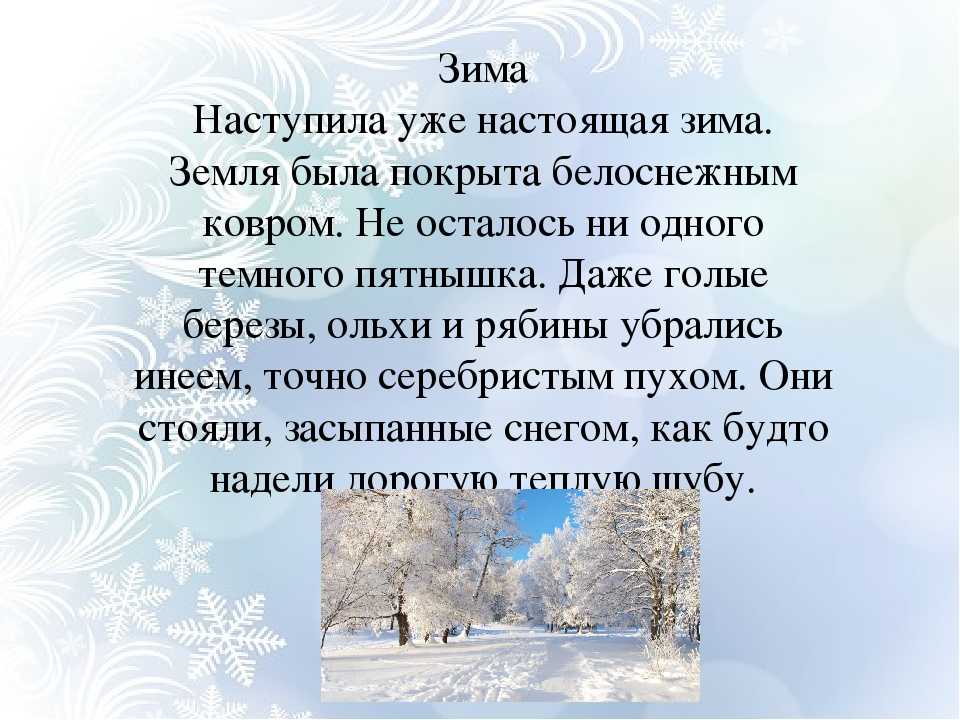